Balance of Payments
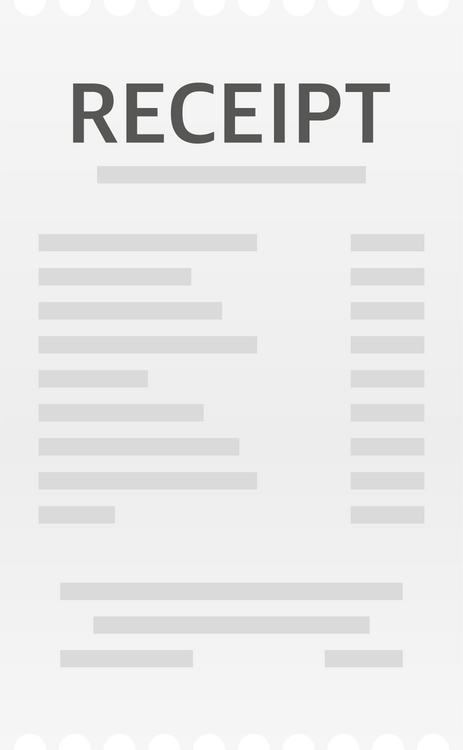 4.6
Copyright Bananaomics
Definition
Balance of Payments (BOP)
A record of the value of all transactions of a country with the rest of the world over a period of time
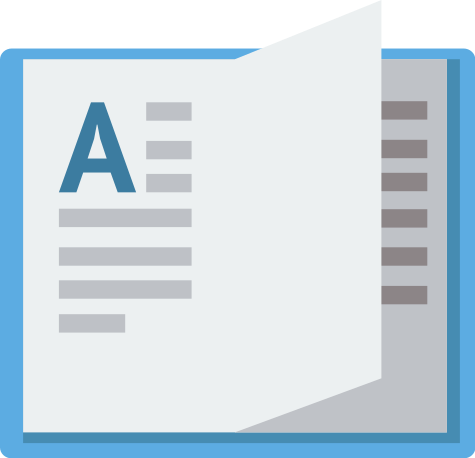 BOP keeps track of a country's money inflow and outflow.
Copyright Bananaomics
Main Components
Capital Account
0
BOP
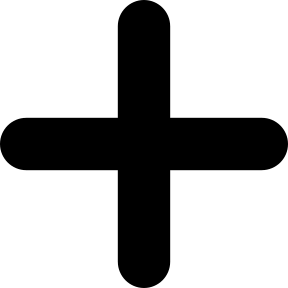 Current Account
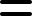 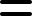 Financial Account
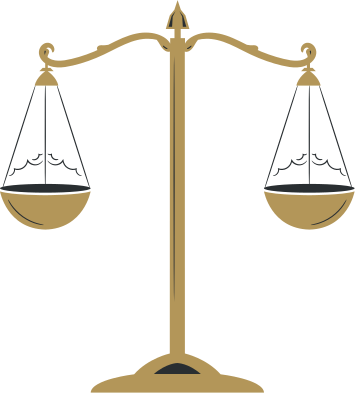 Copyright Bananaomics
Current Account
The most discussed component of the BOP. The Current Account (CA) is the record of money coming in and out of a country for goods, services, income flows, and current transfers.
Four Components
Balance of trade in goods
Imports = money leaving the country; Exports = money entering the country
Balance of trade in services
Same as goods.
Income
Income citizens receiv from investments abroad such as rent, dividents, etc.
Current transfers
Transfers of between countries not dealing with investments or payment such as Foreign Aid, Remittances, sending money home to family, etc.
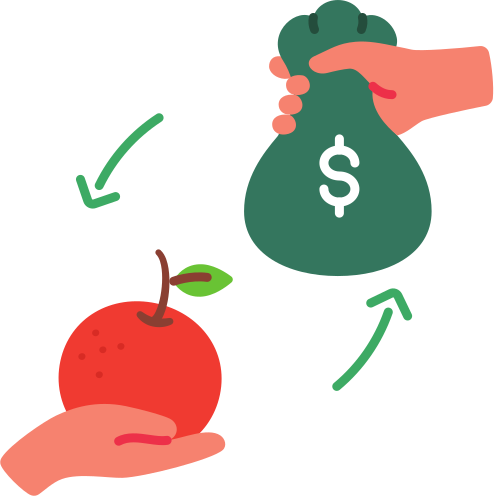 Copyright Bananaomics
Surplus and Deficit
The main focus when discussing BOP.
Current Account Deficit 
Exists when the sum of net exports of goods and services plus net income plus net current transfers is negative (or simply when debits or outflows are greater than credits or inflows).
Current Account Surplus
Exists when the sum of net exports of goods and services plus net income plus net current transfers are positive (or simply when credits or inflows are greater than debits or inflows).
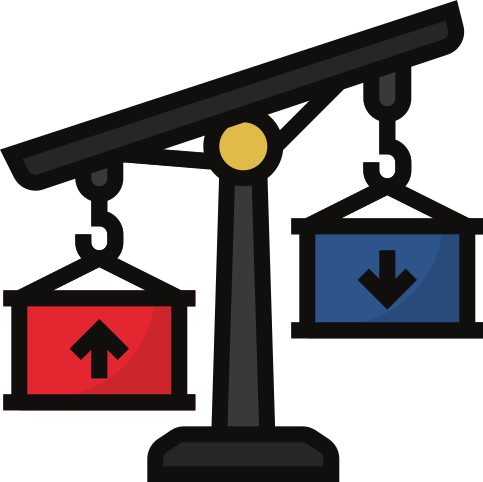 Copyright Bananaomics
Captial Account
A subaccount of the balance of payments that includes credit and debit entries for nonproduced,
non-financial assets as well as capital transfers between residents and non-residents.
Two Components
Capital Transfers
Include financial or non-financial assets for items including debt forgiveness, investment, and non-life insurance claims.

Transaction in non-production, non-financial assets
Non-produced assets such as patented entities, leases/apartment rentals or other transferable contracts, and payments of goodwill
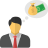 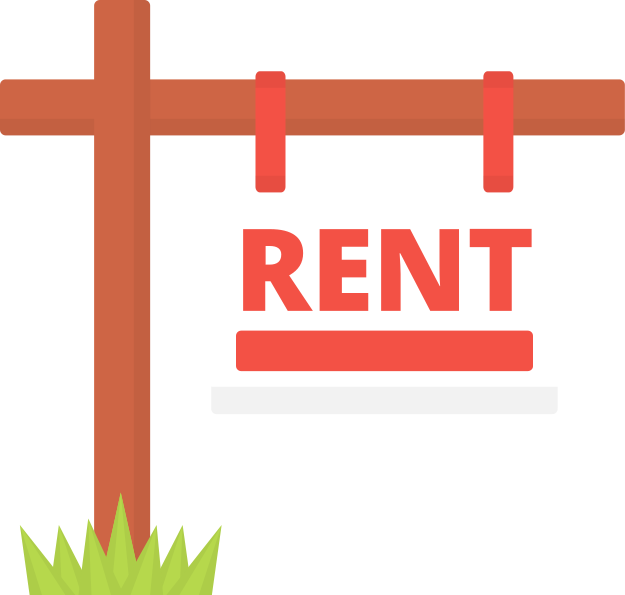 Copyright Bananaomics
Financial Account
Records inflows and outflows of portfolio and FDI funds over a period of time, official borrowing and changes  in reserve assets.
Four Components
Foreign Direct Investment 
The purchase of a firm, or part of a firm, by a firm from another country
Portfolio Investment
The purchase or sale of financial capital such as stocks, bonds, or currency trading.
Reserve Assets
Foreign currencies are held by central banks in reserve. These reserve currencies can be used to adjust exchange rates.
Official Borrowing
When a government borrows or lends money to another country. (typically facilitated through IMF World Bank)
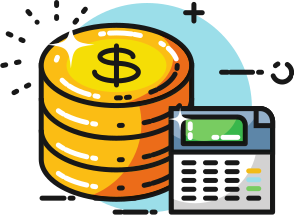 Copyright Bananaomics
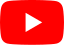 The Balance of Payments Explained


Money & Macro
Copyright Bananaomics
Practice Categorization
Determine which category each transaction would fall into
Also note which country receives money (credit) vs which loses money (debit)
An American citizen buys a new Kia from South Korea.
 A Spanish citizen purchases at a shopping mall in Mexico.
 Every month, Mohammed sends half of this Canadian paycheck back to his family in Iran.
Sam Walton buys 4 million in Chinese stocks.
 Germany's Deutsch Bank pays 2 million in interest to investors from India.
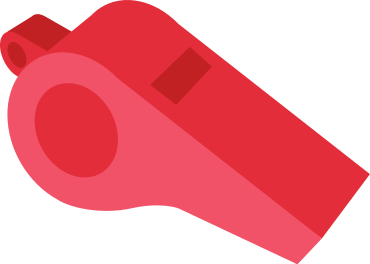 Copyright Bananaomics
Practice Categorization
Determine which category each transaction would fall into
Also note which country receives money (credit) vs which loses money (debit)
An American citizen buys a new Kia from South Korea. 
 Current; Credit - SK; Debit -US
 A Spanish citizen purchases at a shopping mall in Mexico.
Capital; Credit - Mexico; Debit - Spain
 Every month, Mohammed sends half of this Canadian paycheck back to his family in Iran.
Current; Credit - Iran; Debit - Canada
Sam Walton (American) buys 4 million in Chinese stocks.
 Financial; Credit - China; Debit - USA
 Germany's Deutsch Bank pays 2 million in interest to investors from India.
 Current; Money received from investment is Current; Credit - India; Debit - Germany
Copyright Bananaomics
Interdepence Between Accounts
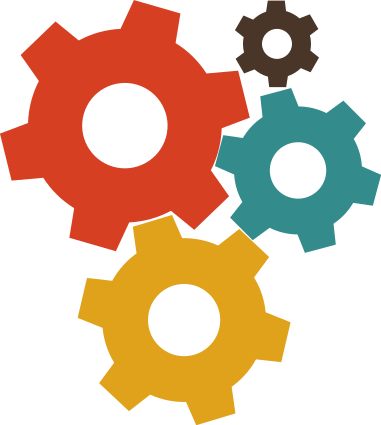 Copyright Bananaomics
Interdependence
Capital Account
0
BOP
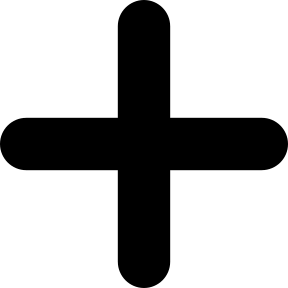 Current Account
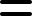 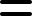 Financial Account
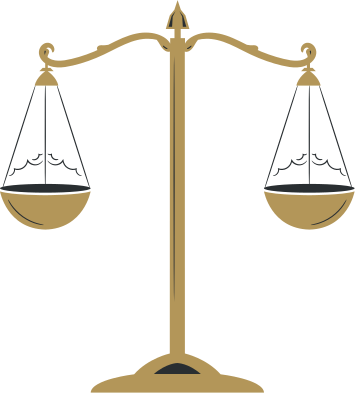 Copyright Bananaomics
Double Entry
For every recorded entry, there is an equal and opposite entry.
Think about it from the perspective of your own personal checking account.
When you pay money digitally from it, money leaves your account (debit) and is put into another account (credit).
The balance of payments accounts work the same way except in different currencies from different countries.
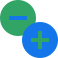 Copyright Bananaomics
Balance of Payments Example
Assume Americans buy BMW's from Germany for USD 25 000. The American would pay USD 25 000 and BMW in Germany. Germans have no use for USD so they must exchange them for Euros which would be around EUR 23 700.
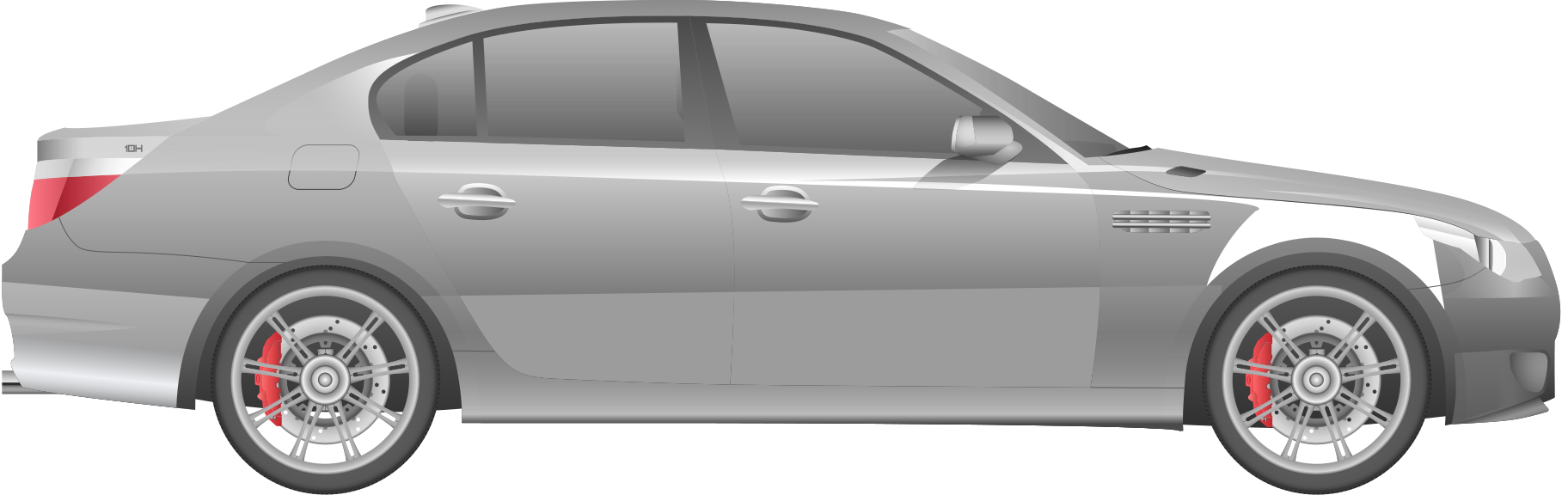 But for which accounts? 
America would receive a debit to its current account.
Germany would receive a credit to its financial account as its only transaction is receiving USD and exchanging them for Euros.
Copyright Bananaomics
Balance of Payments Example
Credits and debits must always offset one another. Balance of payments should always be equal to zero.
Capital and Financial Account
Current Account
+ 25 000 (Surplus)
- 25 000 (Deficit)
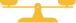 Copyright Bananaomics
Current Account & Exchange Rate
(HL ONLY)
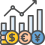 Copyright Bananaomics
Current Account & Exchange Rate
Current account deficits and surplusses are automatically adjusted under a floating exchange rate system.
Current Account Surplus Example
If a country exports airplanes for example, they receive a current account surplus. As the payment for these planes eventually exchange to USD, this results in increased Demand of USD. (appreciation)
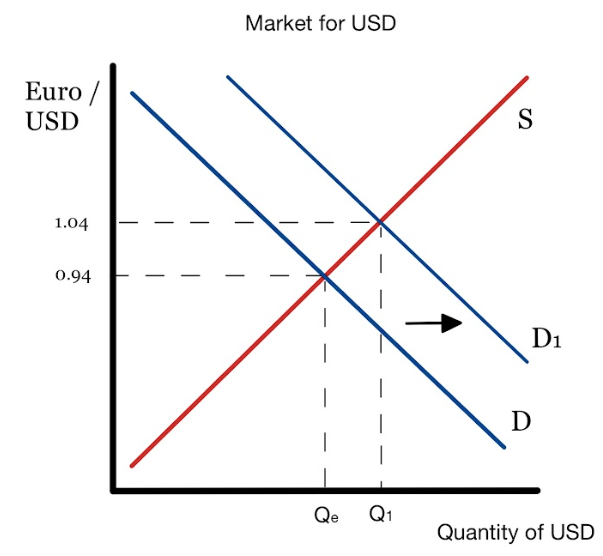 Copyright Bananaomics
Current Account & Exchange Rate
This appreciation causes exports to appear more expensive and result in a decrease in the demand for exports as consumers will buy planes from other countries.
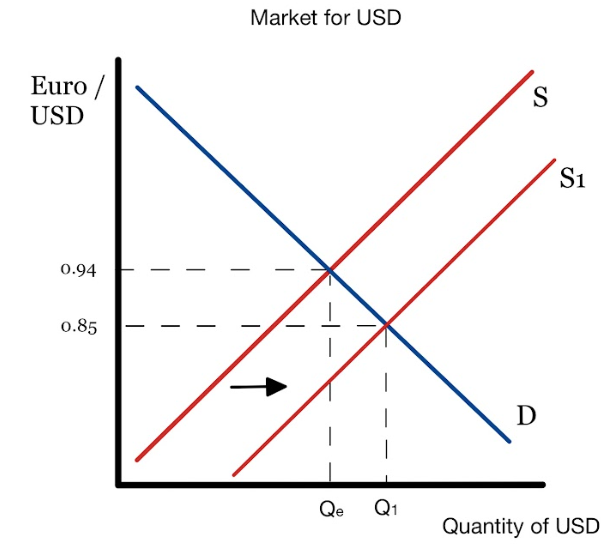 Copyright Bananaomics
Current Account & Exchange Rate
The same exact scenario occurs for a current account deficit.
A current account deficit means money is leaving your country and the supply of your currency is increasing (Depreciation). Exports now appear to be cheaper leading to an eventual increase in Demand.
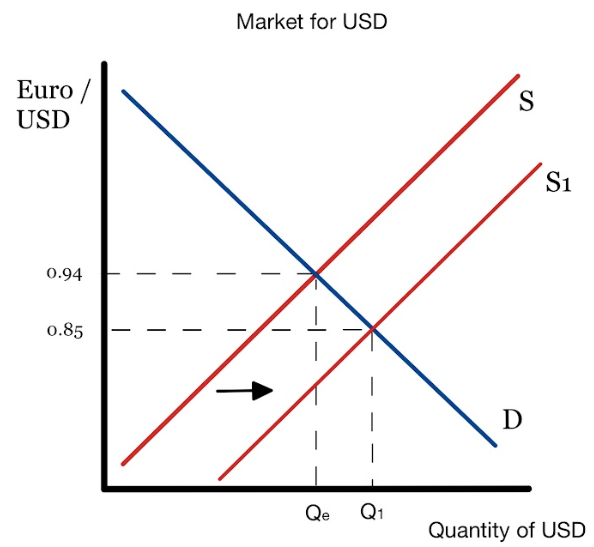 Copyright Bananaomics
Financial Account & Exchange Rate
(HL ONLY)
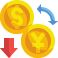 Copyright Bananaomics
Financial Account & Exchange Rate
Uncertainty and interest rates also have the ability to affect the exchange rate.
Financial Account Surplus Example
If US banks offer a higher interest rate than countries in Europe, USD appreciates due to the increase in demand. However, due to appreciation this results in a decrease in demand for exports r and an increase in demand for imports eventually causing the exchange rate to adjust back down.
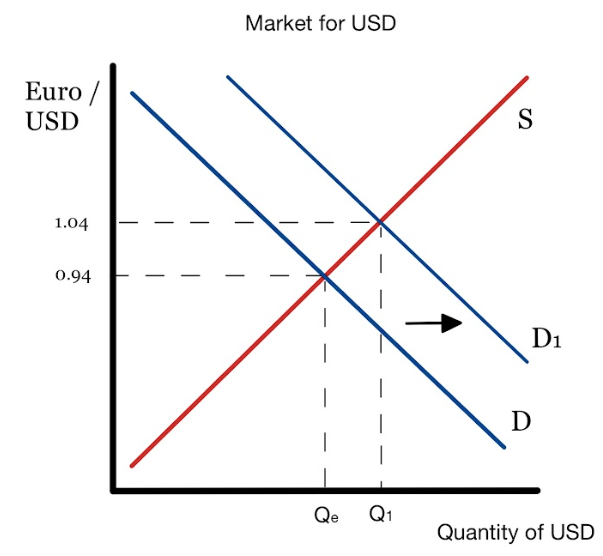 Copyright Bananaomics
Implications of a Consistent Current Account Deficit
(HL ONLY)
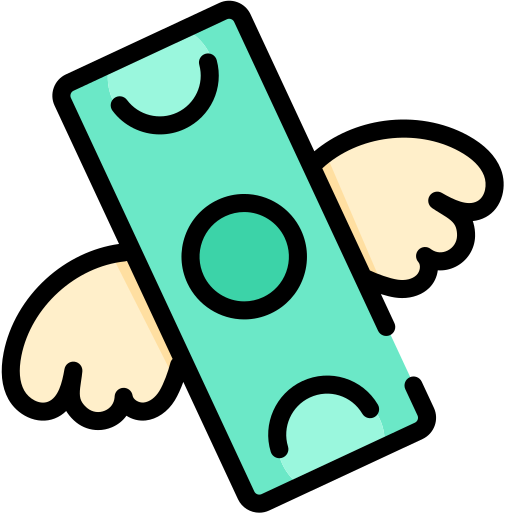 Copyright Bananaomics
Implications of a Persistant Current Account Deficit
Exchange Rates
CA Deficit puts downward pressure on a currency's exchange rate. Typically this adjusts back but there are scenarios for countries that import a large number of raw materials where this damages their economy long-term.
Interest Rates
CA Deficits can cause increases in interest rates potentially causing a decrease in AD due to a lack of consumption and investment.
Foreign ownership of domestic assets
Due to the decrease in the exchange rate, foreign investors may purchase larger quantities of domestic assets, meaning the money will continue to exit the economy.
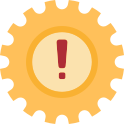 Copyright Bananaomics
Implications of a Persistant Current Account Deficit
Debt
If a country's imports are greater than exports persistently, this can lead to indebtedness
Credit Ratings
If a country is unable to service its financial account debt (capital payments on loans), it could receive a downgrade in its credit score.
Demand Management
CA deficits must be taken into account by governments attempting to use DS policies as government spending can impact the BOP in a negative way.
Economic Growth
If a country's citizens consistently buy foreign products and services, domestic producers receive no revenue and are forced to lay off workers and reduce output.
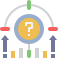 Copyright Bananaomics
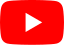 Current Account Deficit Consequences

EconPlusDal
Copyright Bananaomics
Methods to Correct a Persistent Current Account Deficit
(HL ONLY)
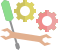 Copyright Bananaomics
Methods to Correct a Current Account Deficit
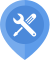 Expenditure Switching
The goal is to switch consumption from imports to domestic goods by the use of protectionist measures (tariff, quota, subsidy)
Expenditure Reduction
Attempting to slow down the economy, a government may use contractionary demand-side policies to reduce aggregate demand.
Supply-Side Policies
If domestic producers are simply uncompetitive or not innovative enough to compete in international markets, supply-side policies should be able to help with a focus on production, efficiency, and R&D.
Copyright Bananaomics
Effectiveness of Methods to Correct a Current Account Deficit
(HL ONLY)
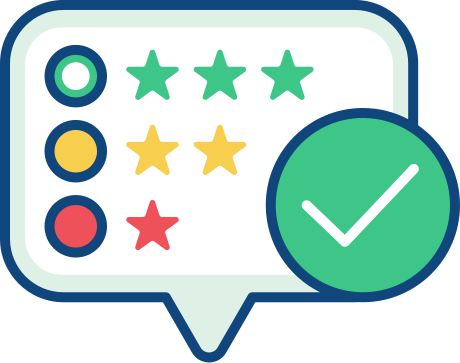 Copyright Bananaomics
Effectiveness of Measures
Expenditure Switching
As this method deals with protectionist measures, the primary factor in the effectiveness will be the elasticity of the good on which the tariff or quota is placed. In order for it to be effective, a country must be able to produce the good domestically. 

For example, if Cambodia were to place a tariff on electronic semiconductor chips it would not be effective as Cambodia is unable to produce them domestically due to lack of appropriate technology.
Copyright Bananaomics
Effectiveness of Measures
Expenditure Reduction
Contractionary Demand-side policies do have the ability to correct a CA deficit. However, too much contractionary policies can lead to a recession and drastic fall in real GDP.
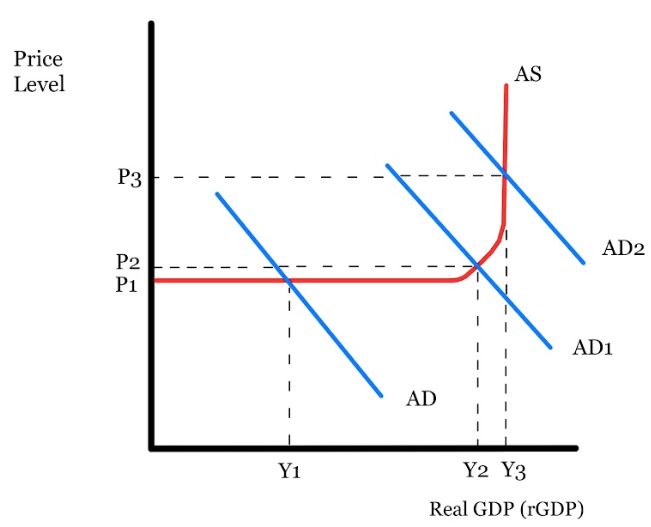 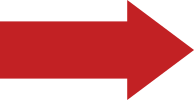 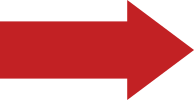 Copyright Bananaomics
Effectiveness of Measures
Supply-Side Policies
Both expenditure switching and reducing policies don't address the direct issue of why consumers prefer foreign imports over domestic goods. A government may chose to enact SS policies designed to increase efficiency and competition to create better goods and increase export demand.
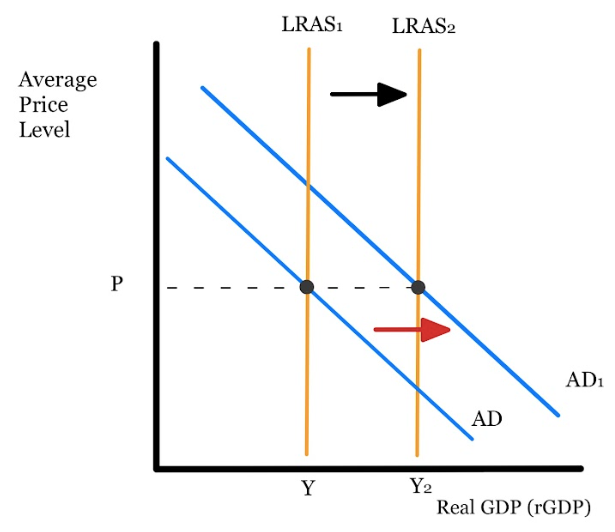 Copyright Bananaomics
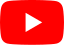 Balance of Payments - Policies to Correct Current Account Imbalances | Economics Revision


tutor2u
Copyright Bananaomics
The Marshall-Lerner Condition & 
The J-Curve
(HL ONLY)
Copyright Bananaomics
Definition
Marshall-Lerner Condition
A condition stating that depreciation or devaluation of a currency will lead to an improvement in the current account balance if the sum of the price elasticity of demand for exports plus the price elasticity of demand for imports is greater than one.
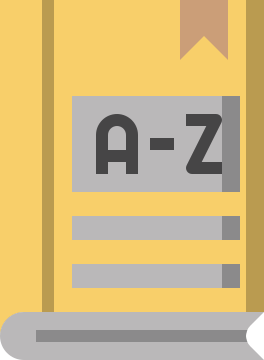 Essentially, if the demand of exports and imports are elastic, it's easy to decrease consumer demand for foreign goods and the current account deficit will correct itself and collect a surplus.
Copyright Bananaomics
Its All About Elasticity
Essentially, if the demand of exports and imports are elastic, it's easy to decrease consumer demand for foreign goods and the current account deficit will correct itself and collect a surplus.
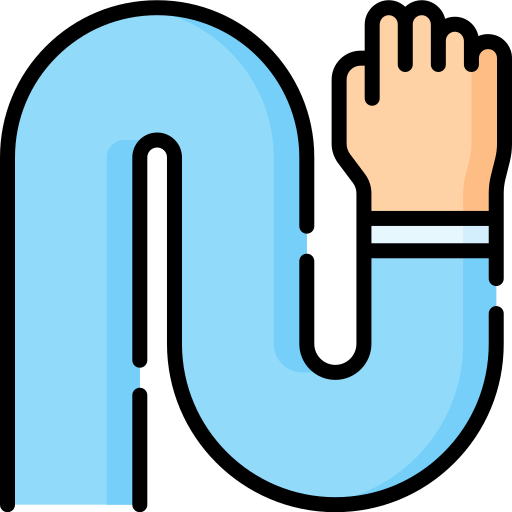 The same is true for the opposite. If the demand for exports and imports is inelastic, a current account deficit may continue to worsen and further depreciate currency.
Copyright Bananaomics
Definition
The J-Curve Effect
Following devaluation or a sharp depreciation, a trade deficit will typically widen before it starts improving thus tracing the letter “J” if plotted against time, because the Marshall-Lerner condition is satisfied only after a period of several months following the decrease value of the currency.
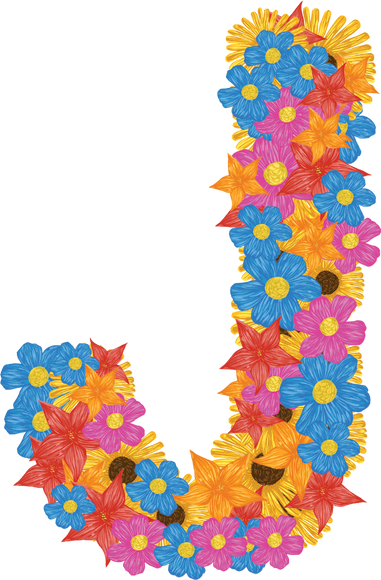 In simple terms, it takes time for a current account adjustment to take place.
Copyright Bananaomics
Diagram
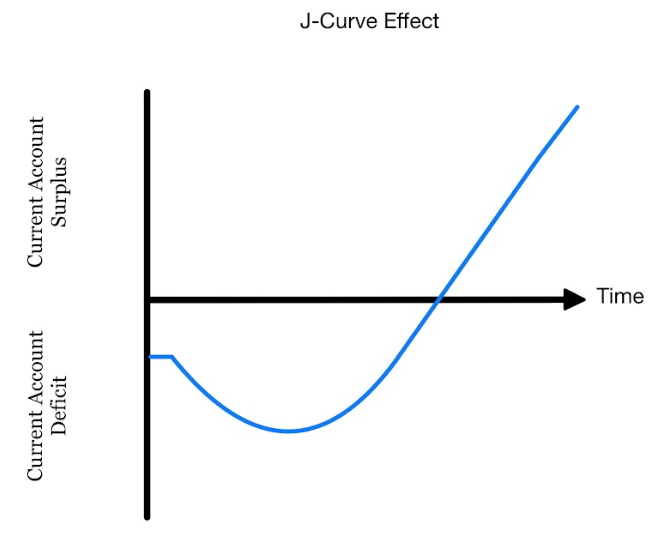 It takes time for consumers to adjust to new prices.
Copyright Bananaomics
Implications of a Consistent Current Account Surplus
(HL ONLY)
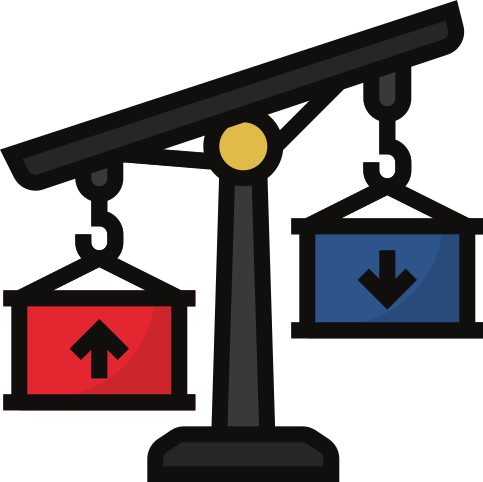 Copyright Bananaomics
Implications of a Persistant Current Account Surplus
CA surplus occurs only when imports are decreasing and exports increasing.
Domestic Consumption and Investment
 During a recession, consumers may import less or exports may be more attractive.

Exchange Rates
CA surplus leads to appreciation. Eventually, this decreases exports as they appear more expensive and an increase in imports as the domestic currency is now stronger.

Inflation
Due to an increase in exports, AD typically increases potentially causing inflation.
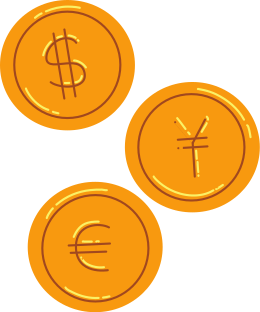 Copyright Bananaomics
Implications of a Persistant Current Account Surplus
CA surplus occurs only when imports are decreasing and exports increasing.
Employment
As increasing exports cause AD to increase, the quantity of employed typically increases.

Export Competitiveness
CA surplus leads to appreciation. Eventually, this decreases exports as they appear more expensive.
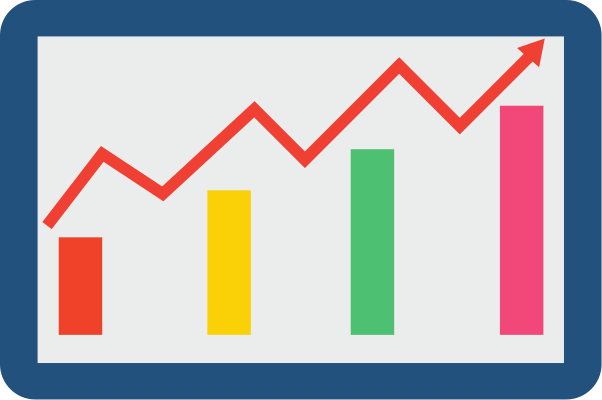 Copyright Bananaomics
Practice Question
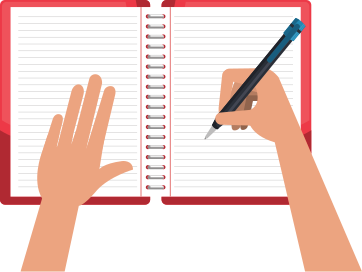 Copyright Bananaomics
Mock/22/ECONO/HP3/ENG/TZ0/XX
Paper 3
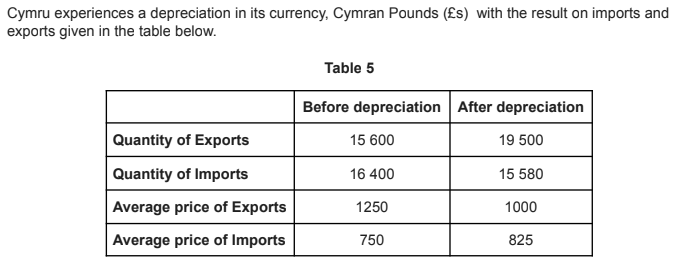 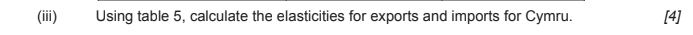 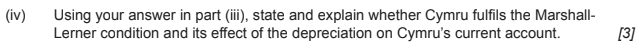 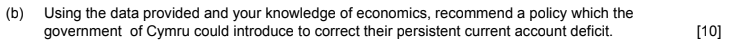 Copyright Bananaomics
Mark Scheme
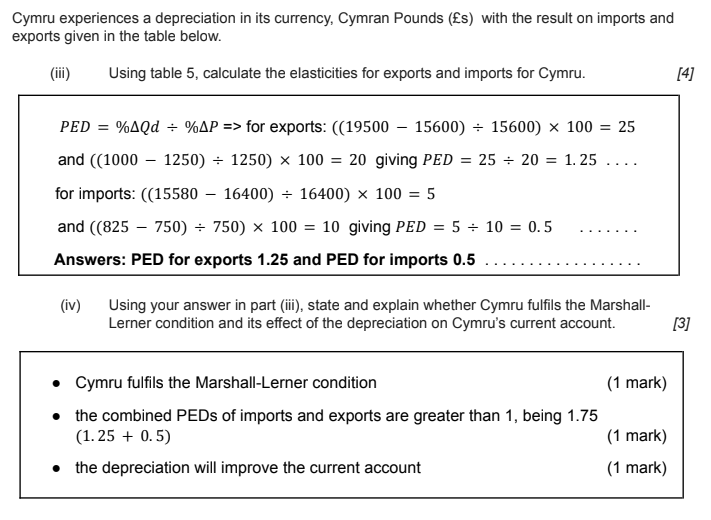 Copyright Bananaomics
Mark Scheme
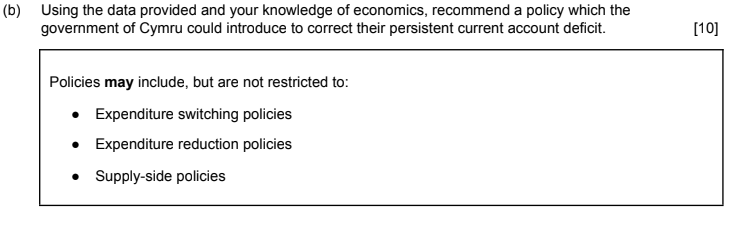 Copyright Bananaomics
Enjoying The Content?
Visit bananaomics.com to purchase package deals with discount prices!
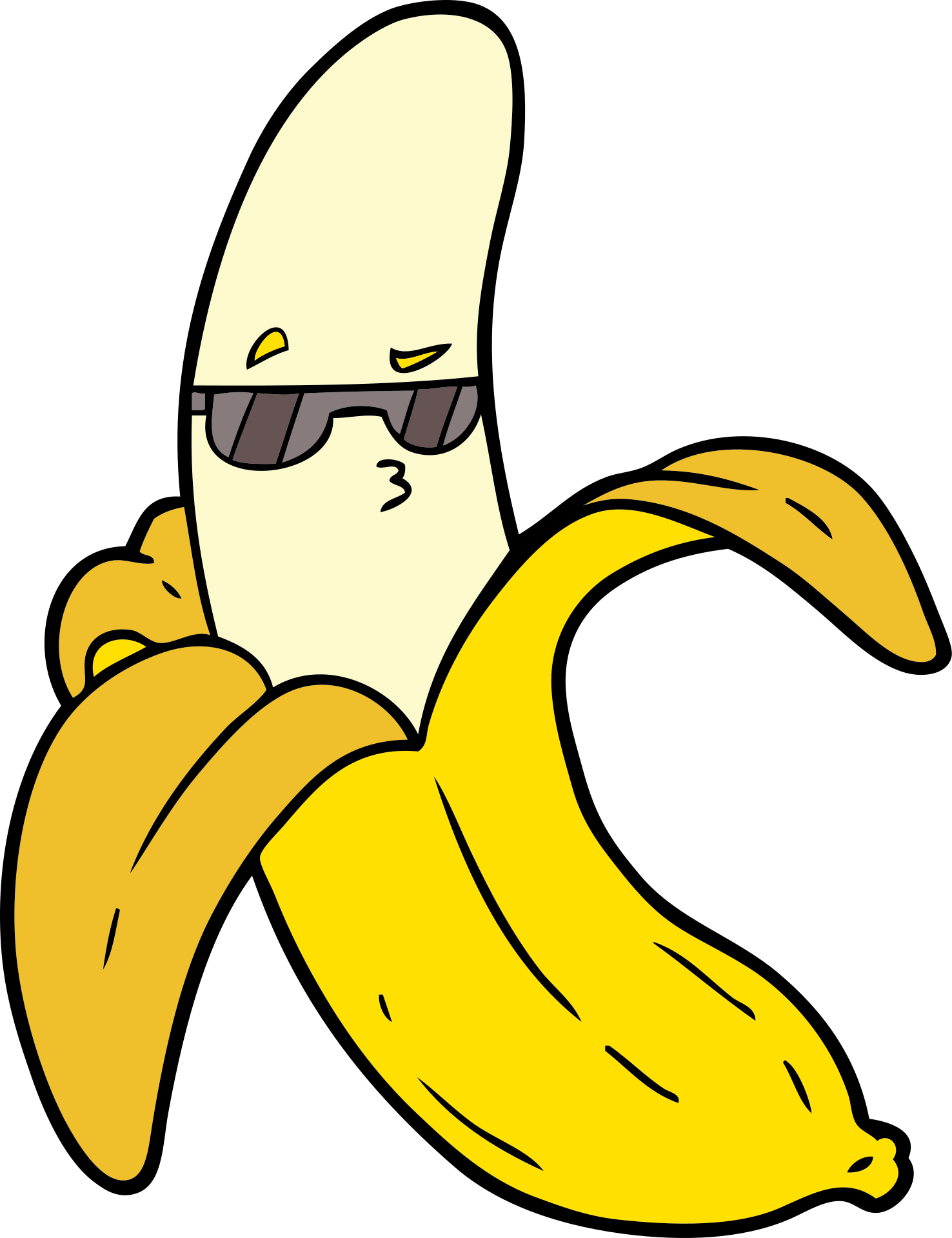 BANANAOMICS